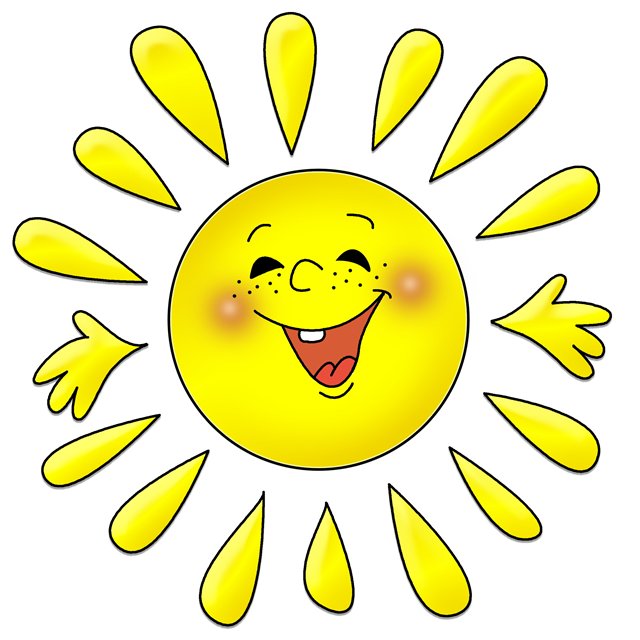 1
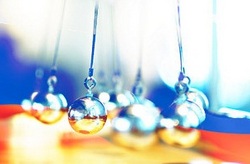 Игра 
в ассоциации
2
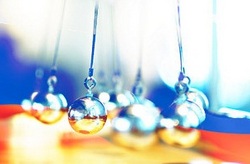 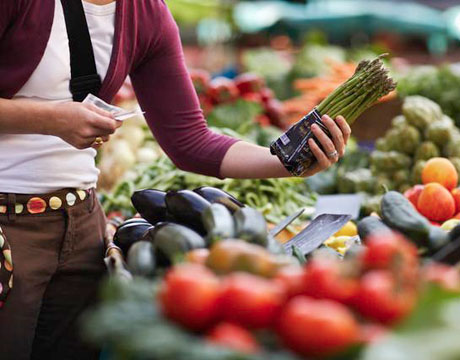 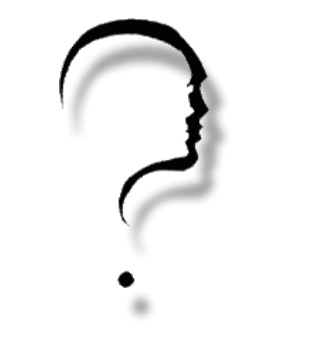 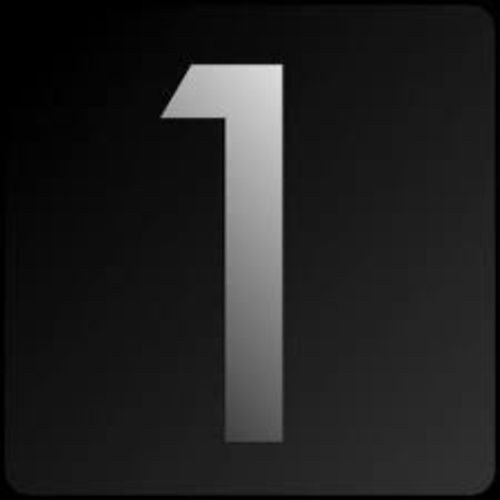 3
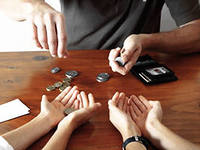 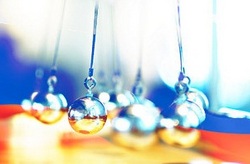 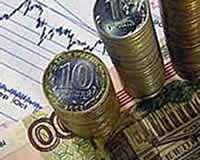 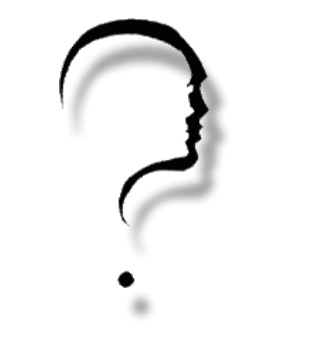 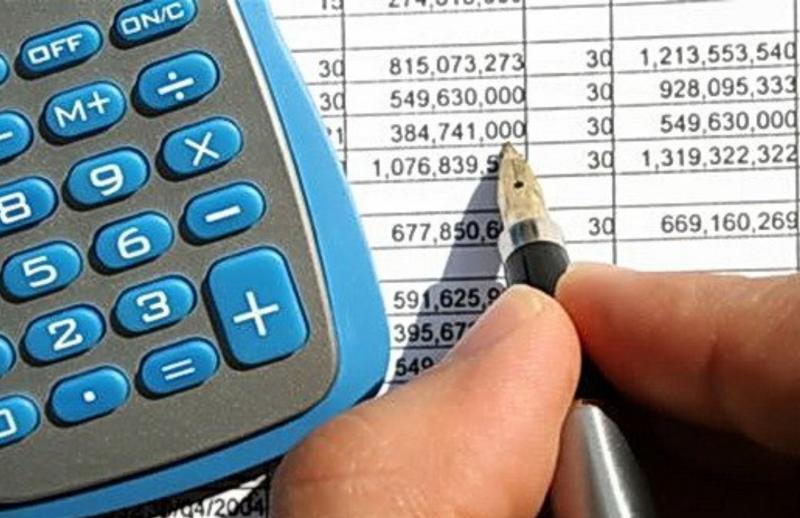 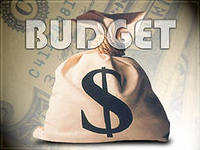 2
4
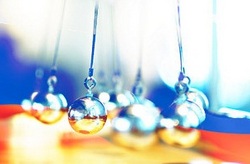 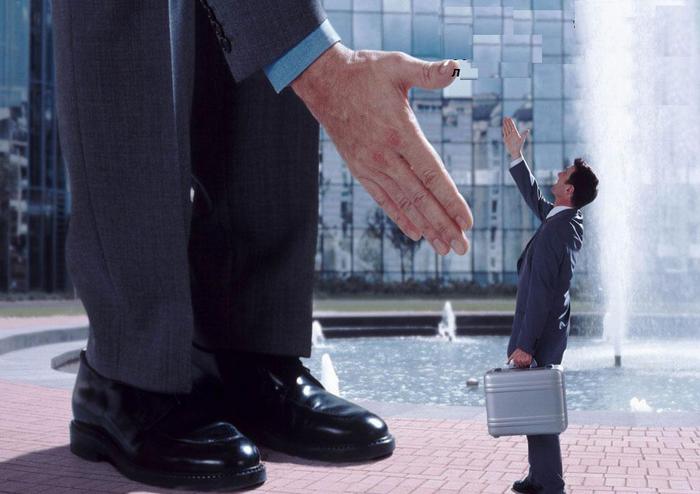 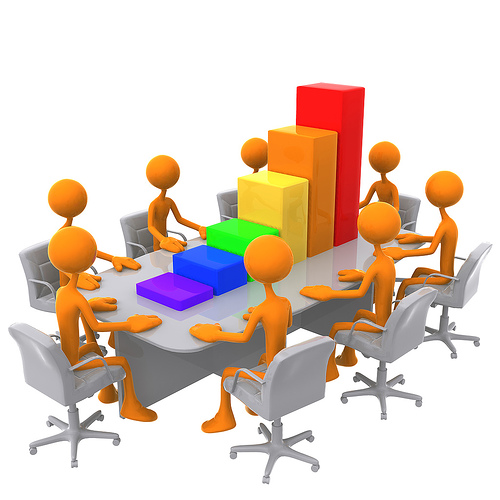 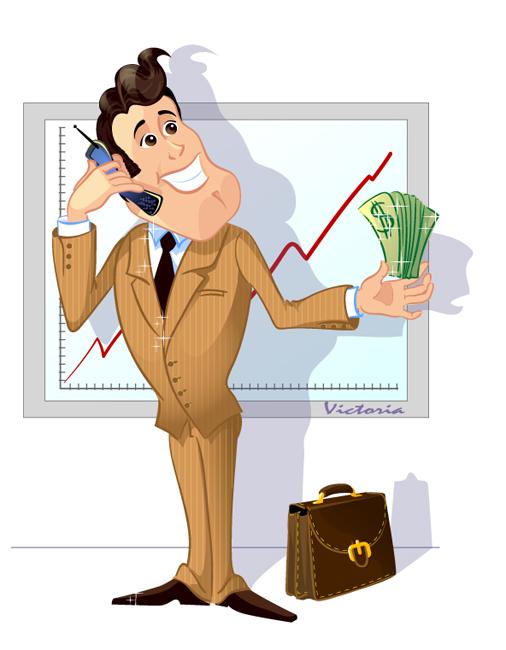 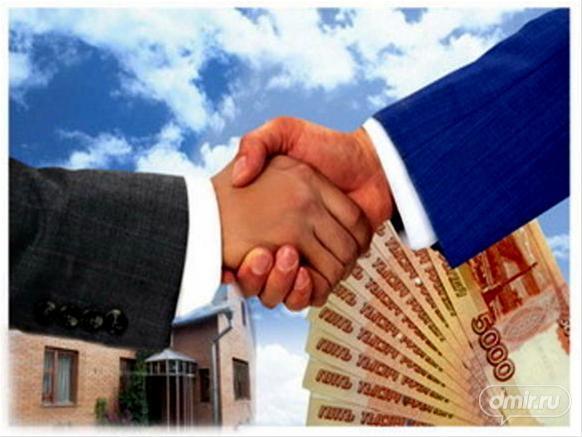 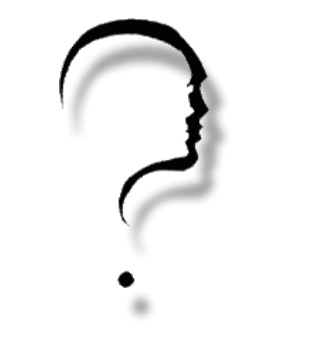 3
5
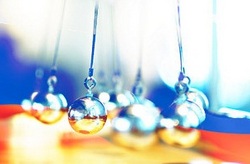 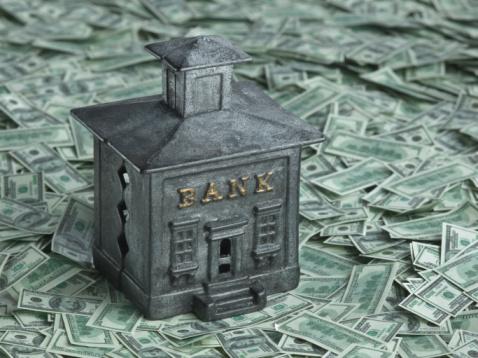 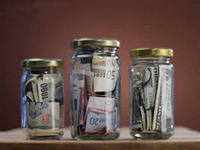 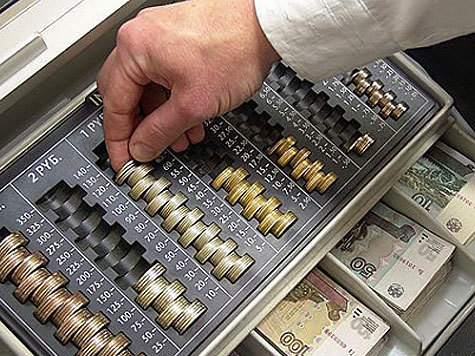 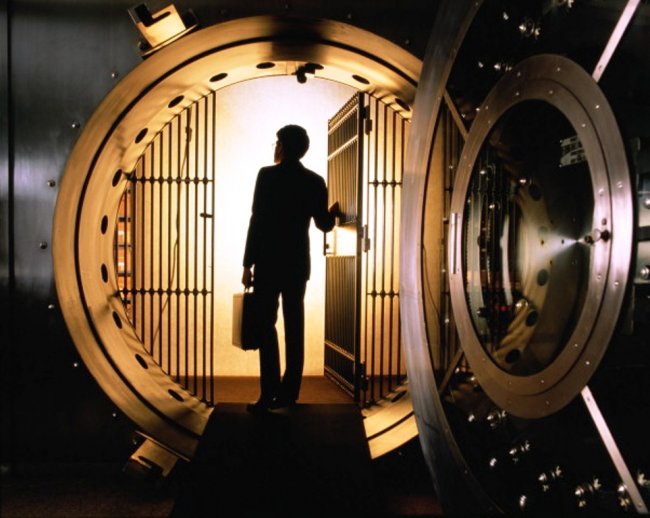 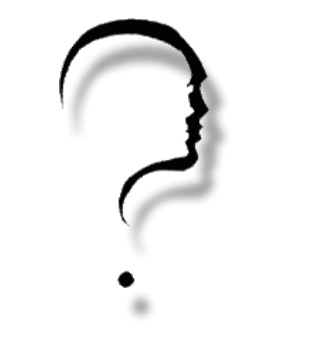 4
6
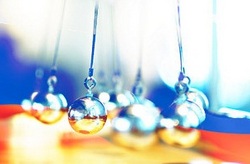 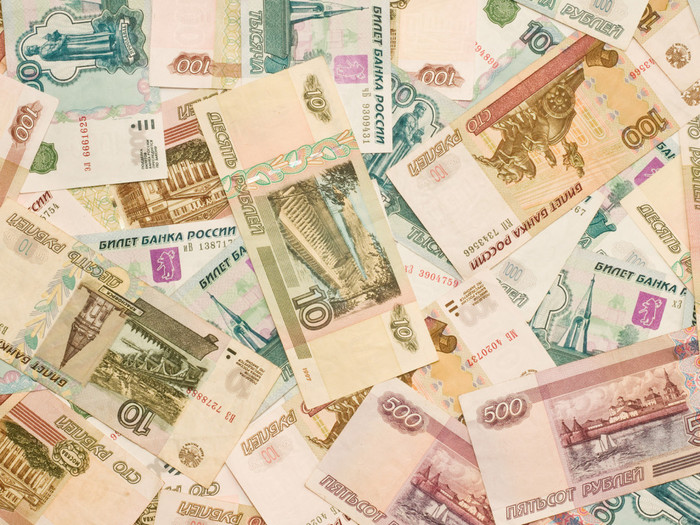 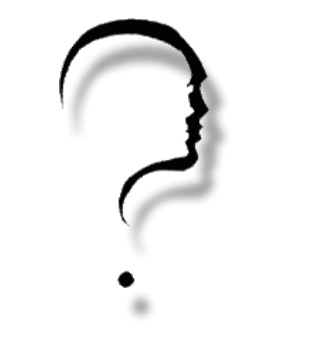 5
7
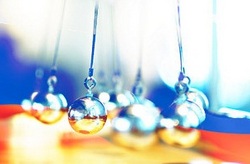 Ответы:
1. Рынок
2. Бюджет
3. Предпринимательство
4. Банк
5. Деньги
8
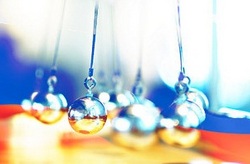 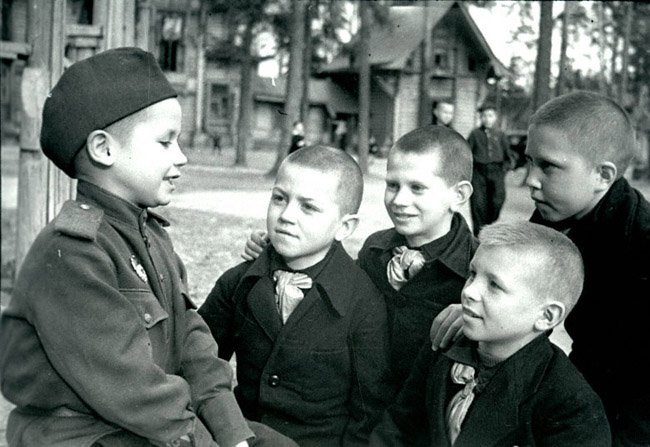 1941-1945 г.г.
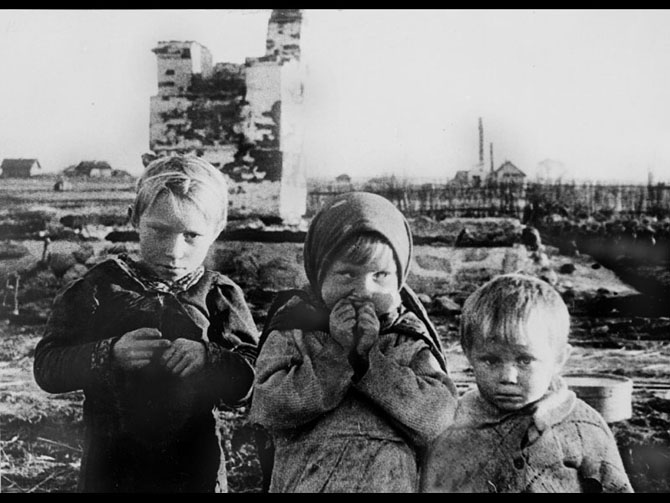 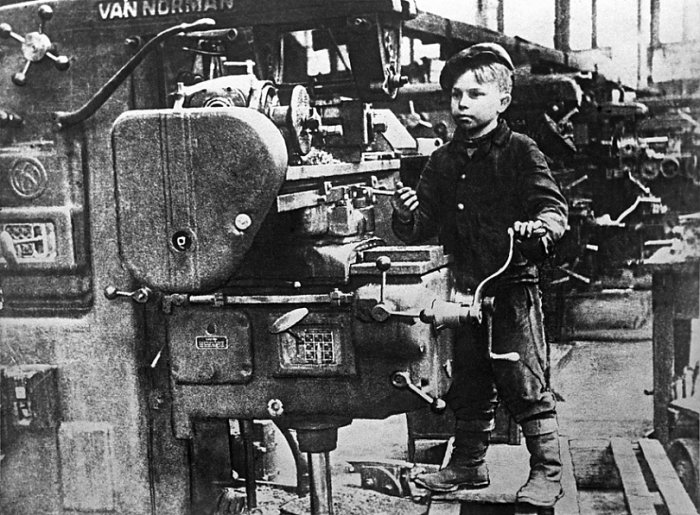 9
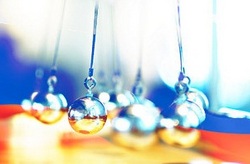 Тема урока:  «Экономическая деятельность подростков».
10
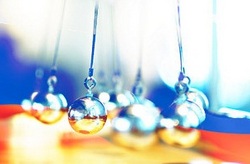 Цель урока: рассмотреть особенности  экономической деятельности подростков.
11
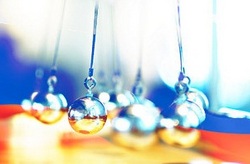 Ответить на вопросы:
1. Как вы думаете, почему мальчик не вернул деньги? Хорошо ли он поступил?
2. Для каких целей нужны подростку деньги?
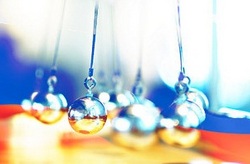 «Карманные деньги»- это деньги, которые подросток заработал сам и получил от родителей и которыми он может распоряжаться.
13
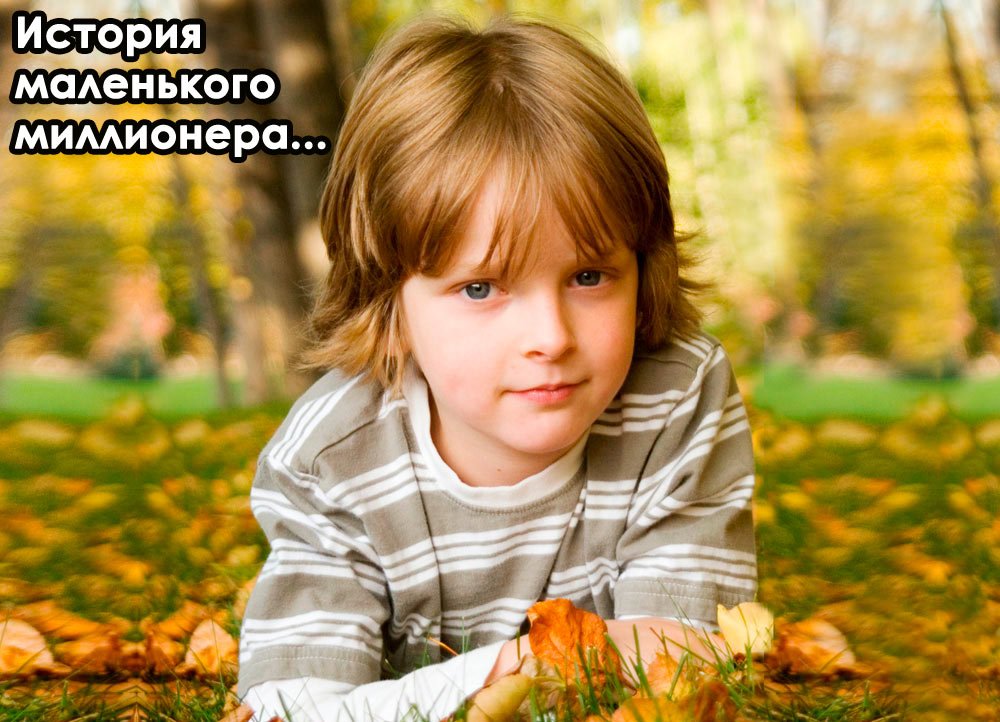 14
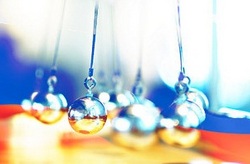 Что помогло детям стать миллионерами в 9-15 лет?
- Дети научились экономить карманные деньги с ранних лет и откладывать их для своего бизнеса.
- Они превратили свое любимое занятие в бизнес.
- Дети отличались трудолюбием и уделяли много времени  своему делу .
15
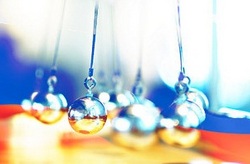 Задание группам: 
поработайте с учебником. 
С. 57 и назовите основные формы участия в экономической жизни подростков и продолжите этот список  самостоятельно.
16
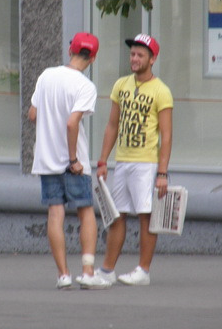 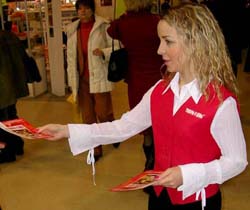 Раздача рекламы
Продажа газет
Экономическаядеятельностьподростков
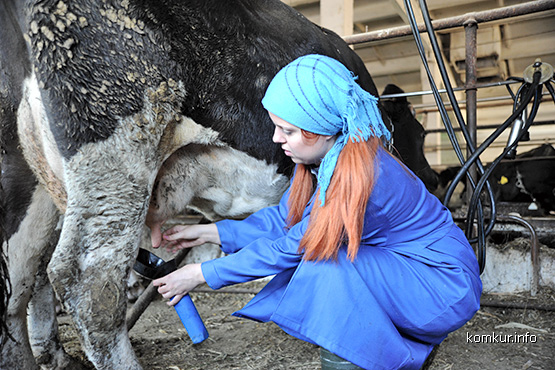 Сфера питания
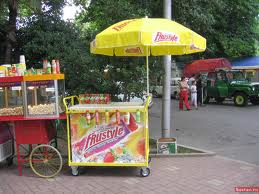 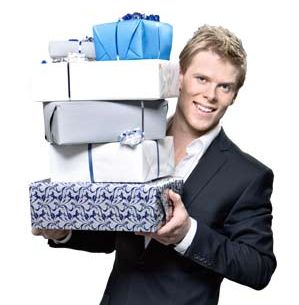 Фермерское хозяйство
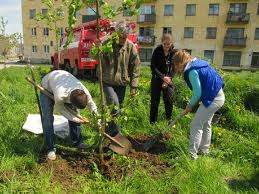 Курьер
Озеленение города
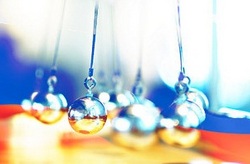 Возраст, с которого допускается заключение трудового договора - 16 лет, только легкий труд, не причиняющий вред его здоровью.
 	С 14 лет, с согласия одного из родителей, подросток может заниматься предпринимательской деятельностью в свободное от учебы время.
18
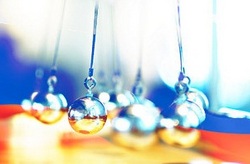 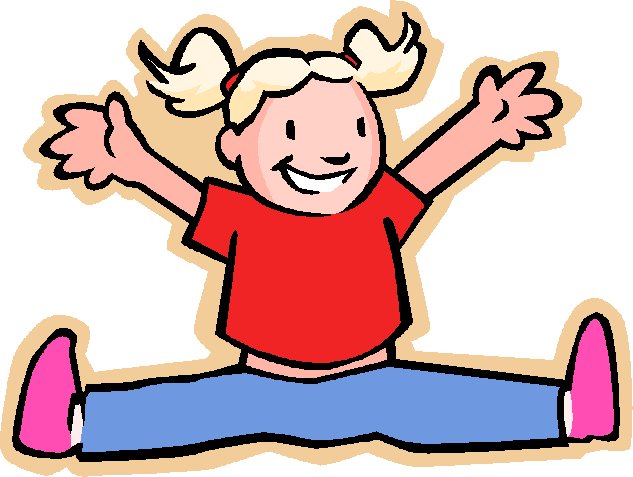 19
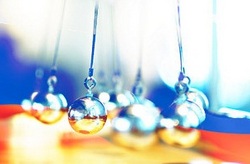 «Бюджет семьи»
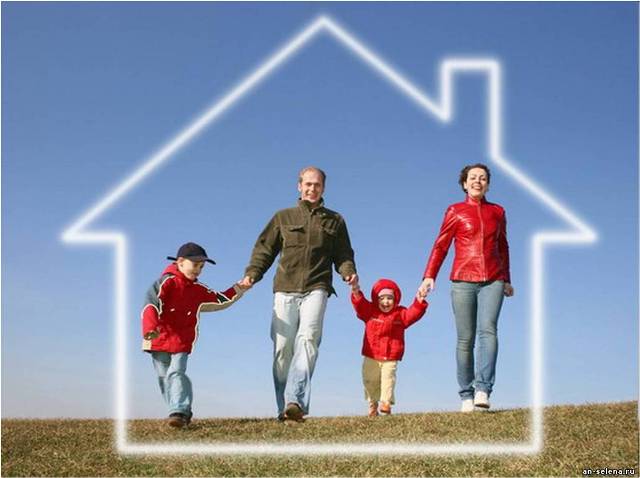 20
Анализ расходов Васи в течение недели:
проанализируйте расходы карманных денег шестиклассник Васи
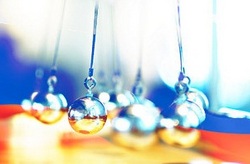 Вопросы:
1. Ребята, все, что купил Вася, необходимо и полезно?
2. На чем Вася мог сэкономить? Что лишнее в этом списке?
3. Если бы он не купил лишнего, сколько бы денег у него осталось?
22
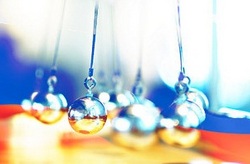 Личный бюджет на 1 день (имя) __________________________
23
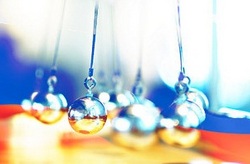 24
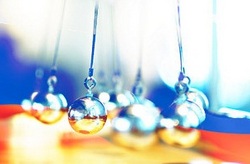 Тест
1.У детей с 14 лет  нет  права  заниматься предпринимательской деятельностью.
2.Важная проблема подростков –  научиться распоряжаться карманными деньгами.
3.Подростков до 18 лет можно привлекать к тяжелым, вредным для здоровья работам.
4. «Карманные деньги» - это деньги, которые подросток заработал сам и получил от родителей и которыми он может распоряжаться.
5. Формой экономической деятельности подростка является уборка своей комнаты.
25
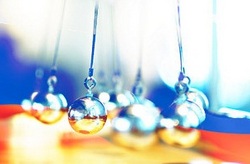 Ответы:
1. нет
	2. да
	3.нет
	4. да
	5. нет
26
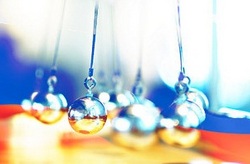 Что нового я узнал на уроке и чему научился?
27
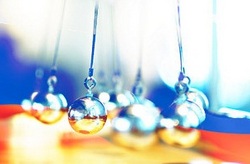 Домашнее задание
на выбор
1) Узнать, кем работали ваши сверстники 100 и 1000 лет назад.
2) Составить личный бюджет на неделю.
3) Найти примеры экономической деятельности подростков из художественной литературы, в СМИ, в кино.
28
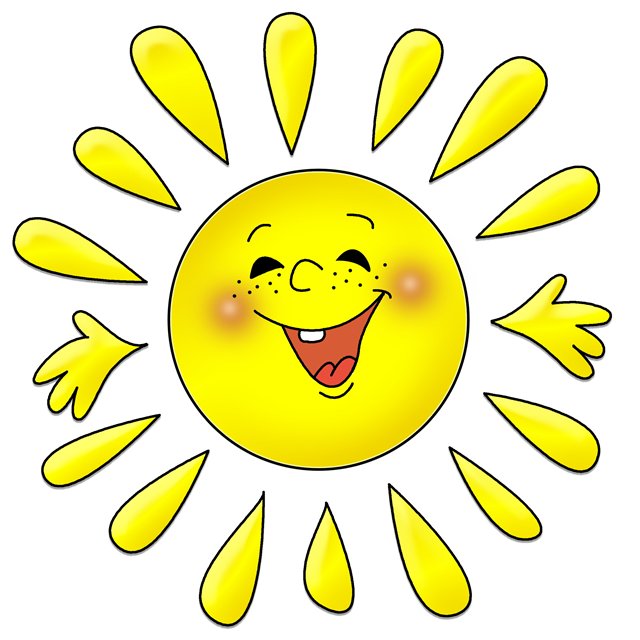 29